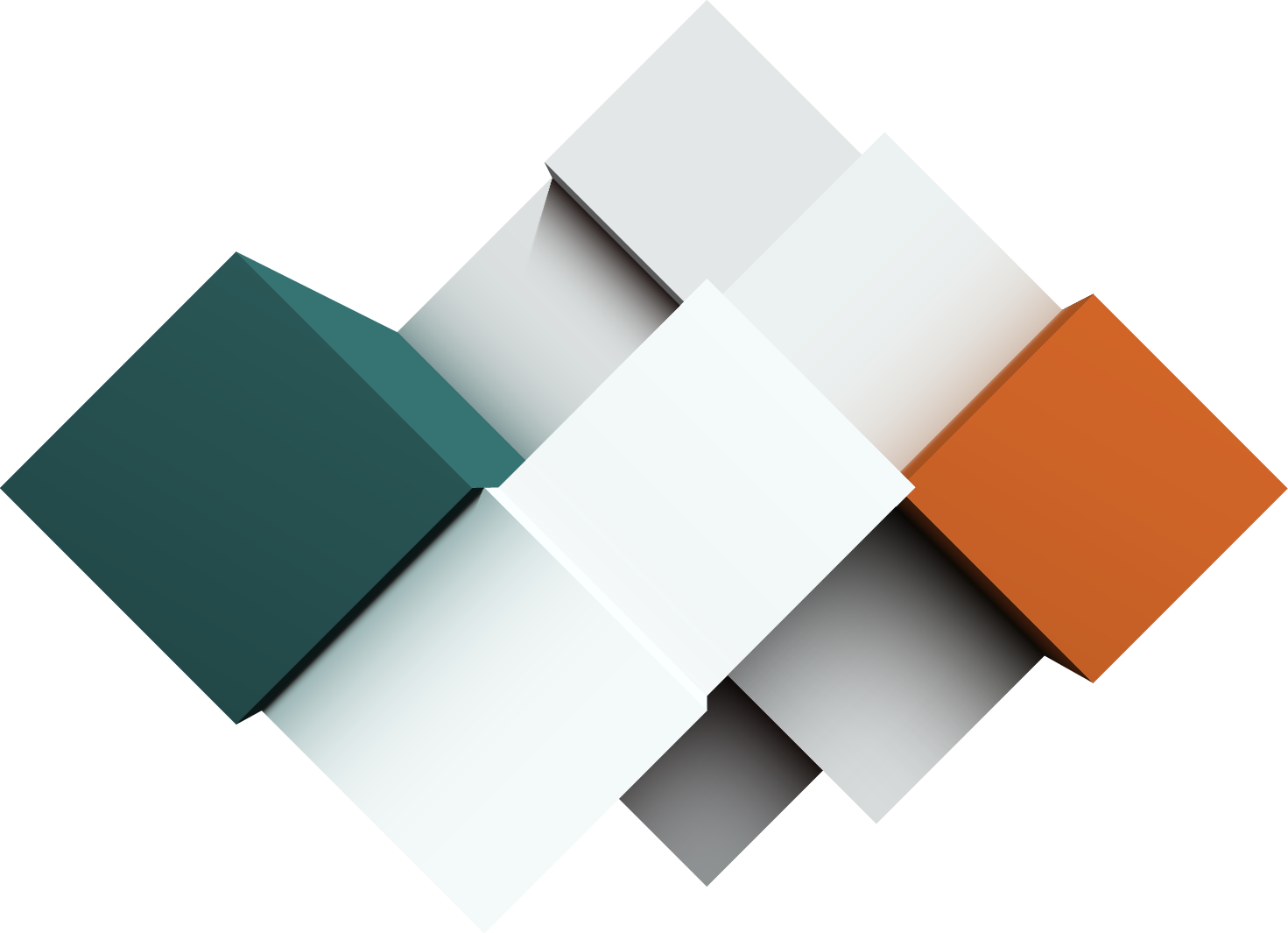 文本
文本
文本
文本
文本
您的内容打在这里或者通过复制您的文本
文本
您的内容打在这里或者复制
文本
文本
您的标题写在这里
您的内容打在这里或者通过复制您的文本后在此框中选择粘贴您的内容打在这里或者通过复制您的文本后在此框中选择粘贴
[Speaker Notes: 更多PPT素材与教程，请登录PPTfans,PPT设计教程网：http://www.pptfans.cn]